л
Здоровий спосіб життя
Виконала Орлова Марія
Холістична модель здоров’я
Фізичне
Харчування,рухливість,відпочинок і догляд за тілом
Благополуччя -  це життєва енергія, натхнення і задоволення від насиченого подіями життя. Це здатність ставити цілі і досягати їх, максимально реалізувати свій потенціал. свобода від болю, руйнівних пристрастей, егоїзму і духовного занепаду.
Холістична модель не є ново. Адже ще 2500 років тому Гіппократ казав, що здоров’я людини є виявом її внутрішньої гармонії і гармонії з оточенням.
Фізичне благополуччя
- Це сукупність ознак,які характеризують рівень розвитку людського організму, функціональні можливості його органів і систем.
Базові показники фізичного здоров’я
Робота серця;
Стан імунної системи;
Здатність організму засвоювати кисень;
Стан опорно-рухового апарату;
Стан нервової системи;
Стан системи травлення;
Стан сечової системи організму;
Показники фізичного нездоров’я за відсутність високої температури, болю,висипки та інших ознак хвороби
Порушення сну;
Відсутність апетиту;
Нездатність витримувати  фізичні навантаження;
Порушення травлення; витримувати
Зіпсовані зуби;
Нездорова шкіра;
Підвищена втомлюваність;
Загальна слабкість
забезпечує енергію для щоденного життя,полегшує адаптацію  до навколишнього середовища, допомагає виживати в екстремальних ситуаціях . Фізичне благополуччя підвищує наші шанси захиститися від інфекцій та уникнути травм,а також швидко одужувати при захворюванні.
Добре фізичне здоров’я
Для підтримання фізичного здоров’я потрібно повноцінно відпочивати,підтримувати нормальну вагу тіла, дбати про свою фізичну форму,особисту гігієну, а також регулярно проходити медичний огляд і лікуватися у разі потреби . Також важливо уникати шкідливої дії на організм тютюну,алкоголю,інших психоактивних і токсичних речовин.
Параметри об’єктивної оцінки здоров’я
Маса тіла;
Флюорографія грудної клітини;
Частота серцевих скорочень;
Артеріальний тиск;
Життєвий обє’м легень;
Вміст гемоглобіну в крові;
Експрес-оцінка фізичного здоров’я
Частота серцевих скорочень;
Артеріальний тиск;
Співвідношення зросту і маси тіла;
Стаж регулярних оздоровчих тренувань;
Сила,спритність та інші показники тренованості;
Ефективність роботи імунної системи;
Наявність хронічних захворювань;
Психологічне благополуччя
Наше психологічне благополуччя залежить від того ,о ми думаємо про себе,як долаємо стреси,засвоюємо інформацію і приймаємо рішення . Найважливішим критерієм психологічного благополуччя є відчуття психологічної рівноваги,яка пов’язана із гармонійною організацією психіки та її можливістю адаптуватися до стресів.
Люди з високим рівнем психологічної рівноваги демонструють:
Позитивну самооцінку,яка тісно повя’зана зі здатність керувати своїм життям;
Послідовність і передбачуваність ,що свідчить про сформованість характеру;
Цілеспрямованість,яка ґрунтується на позитивному баченні майбутнього і потребі у самореалізації;
Автономність(незалежність),яка забезпечує уміння приймати відповідальні рішення;
Відчуття єдності з іншими людьми,що приносить у життя стабільність і поповнює його сенсом;
Соціальне благополуччя
Соціальне благополуччя залежить від якості спілкування і стосунків з людьми.
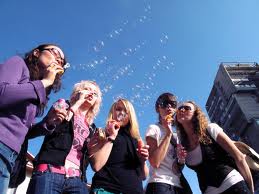 Люди з високим рівнем соціального благополуччя:
Мають розвинуті комунікативні навички,уміють слухати й говорити,уникати непорозумінь;
Приязні у спілкуванні,демонструють толерантність і повагу до співрозмовника,їхня манера спілкування викликає до них повагу;
У разі конфлікту дбають про інтереси усіх сторін,здатні запропонувати взаємовигідне рішення ,або піти на компроміс;
Легко знайомляться, добре почувають у незнайомій компанії;
Уміють дружити і вибирати хороших друзів;
Дбають про добрі родинні стосунки;
Уміють надавати і отримувати допомогу,працювати в команді;
Здатні мотивувати і переконувати,бути               
Лідером                                                                                і вести за собою;
Що впливає на здоров’я
Що впливає на здоров’я
Спосіб здоров’я
Спадковість
Довкілля
медицина
Спадковість
Це те,що біологічно передається людині від батьків.
Науково доведено вплив спадковості майже на всі аспекти фізичного і психічного здоров’я.
Спадковість,також, впливає на базові інтелектуальні здібності й таланти – у спорті, у музиці , образотворчому мистецтві.
Медицина
Якість і доступність  медичних послуг – важливий чинник охорони здоров’я. У кризових ситуаціях він є вирішальним. Але набагато важливіше запобігати проблемам зі здоров’я , тобто більше уваги приділяти профілактиці.
Довкілля
Природне. З-поміж природних чинників на здоров’я людей найбільше впливають несприятливі по годні умови:сизоні та стихійні лиха.
Техногенне– це доступні нам досягнення технічного прогресу . Сучасні медичні технології у діагностиці і лікуванні продовжують життя багатьом людям,вакцинація – суттєво зменшує поширення інфекційних захворювань,
Технології очищення викидів промислових підприємств та інші.
Однак розвиток технологій може й негативно впливати на здоров’я: техногенні аварії,техногенні забруднення,механізми та автомати,розважальні пристрої зробили людину малорухомою, і майже повністю звільнили людину від фізичної праці.
Соціальне довкілля
Це насамперед родина,друзі, інші люди з якими ви щодня спілкуєтесь . Сприятливе оточення – важливий чинник підтримання психологічної рівноваги.
Також на здоров’я людини впливають і такі чинники як культура,засоби масової інформації та релігія.
Спосіб життя
Здоров’я і благополуччя передусім залежить від нас самих . Кожному під силу правильно харчуватися, покращувати фізичну форму, керувати стресами, не палити, не вживати алкоголю та інших психоактивних речовин. Кожен здатен подбати про своє довкілля , гармонійні стосунки з оточенням , особистий розвиток і наповненість свого життя глибоким сенсом.